5.5 IM Checklist
INFORMATION MANAGEMENT
IMO ToR
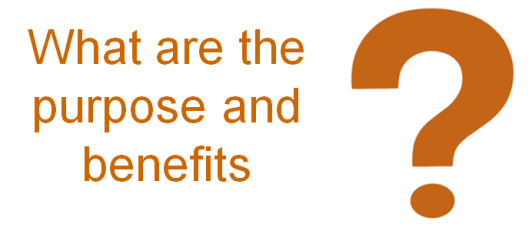 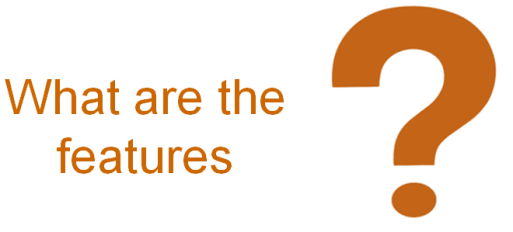 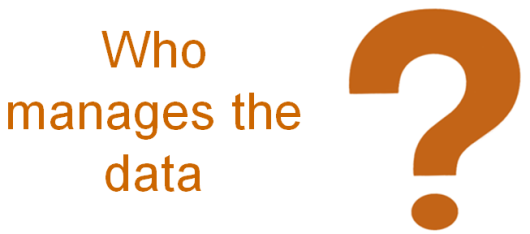 IMO Handover template
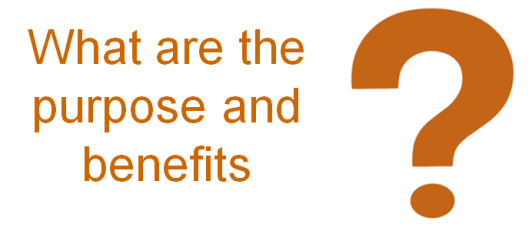 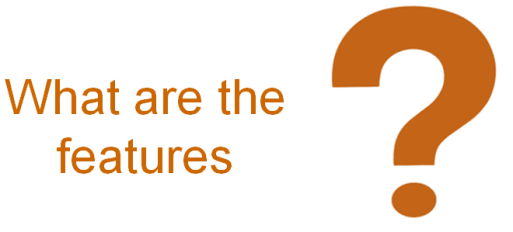 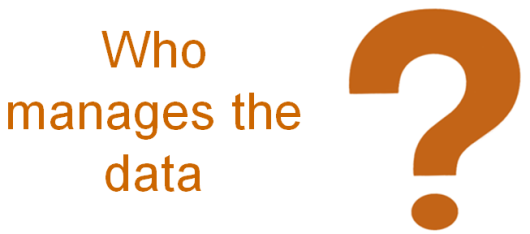 NC IM Performance Monitoring Checklist
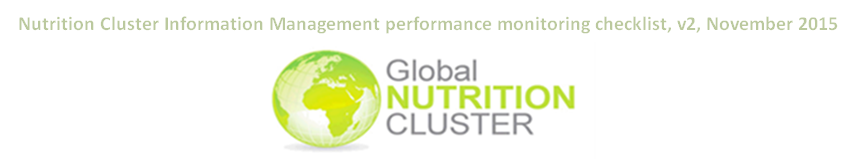 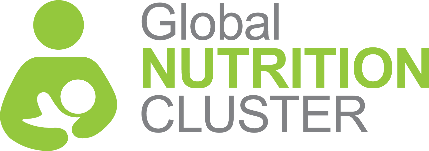 You can always find the latest IM checklist version at: 
nutritioncluster.net/resources/im-checklist/.
IM Checklist
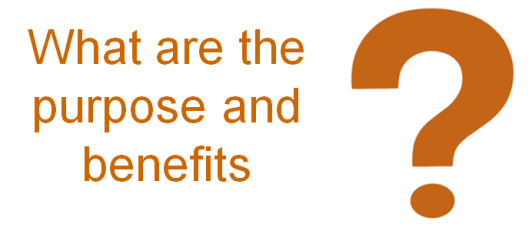 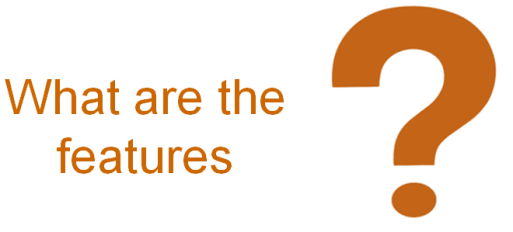 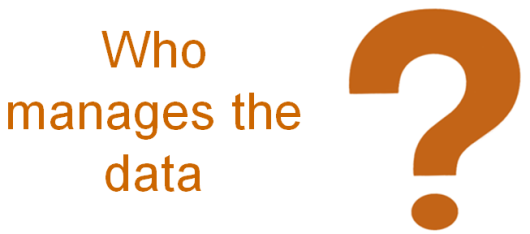 Features:  IM Performance Monitoring Checklists
HR for the IM function
IMWG
Input to OCHA
Web-site
Infographics
Shared drive
E-mails
Meeting agenda
Meeting minutes
IM updates
Contact lists
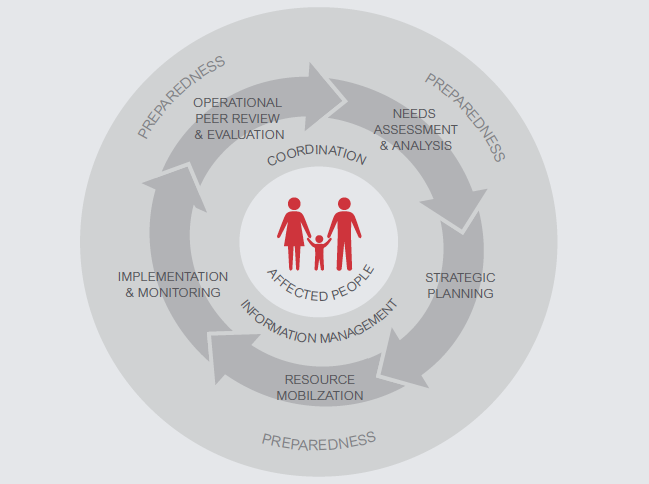 IM Support for Needs Assessment
IM Support for HNO/HRP
M&E Framework
Gap analysis
Finance tracking
Reporting
4W
Could be a mechanism for internal or external audit
[Speaker Notes: Discuss variation between quick onset and protracted crises and clarify differences between them and what this means for preparedness, response and recovery. 

Ask participants to look at the HPC Reference Module in their files
Big change is to put the emphasis back at country level to determine the time-line and mechanisms they will employ.]
You have already started!
The Self-Assessment 
sections of the Learning 
Journal were based on the 
IM Performance 
Monitoring Checklist
HOMEWORK: AFTER THE TRAINING
Together with NCC, assess the IM system in your cluster against the checklist
Together with NCC, develop plan of action to improve your IM system
Share with GNC-CT in one month after the training (GNC-CT will use this information to identify areas of support needed)